第6回
山形県災害リハビリテーション研修会
山形リハビリテーション研究会
※参加をご希望の先生は裏面を
ご参照の上事前登録をお願い致します
日時：7月8日(土)
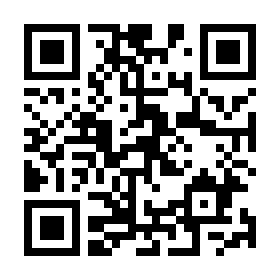 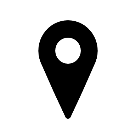 ハイブリッド開催
　　会場：山形大学医学部CBT室
参加費：無料
事前登録
山形県災害リハビリーション研修会
10:00∼
座長 至誠堂総合病院 
病院長 小林 真司 先生
一般演題
『R-スタッフ(旧JRAT-RRT隊員)の活動と役割』
山形大学医学部附属病院リハビリテーション部
作業療法士 辺見 大剛 先生
山形リハビリテーション研究会
12:00∼
座長 山形大学医学部リハビリテーション部
部長 髙木 理彰 先生
特別講演
『早期リハビリテーション治療の意義と実践例』
医療法人ちゅうざん会 ちゅうざん病院
病院長 田島 文博 先生
単位　：山形リハビリテーション研究会 特別講演
              ‣ 日本リハビリテーション医学会 リハビリテーション科専門医
　　　　　　　　　　　　　　　　　 　：1単位 1000円 認定臨床医10単位
              ‣ 日本整形外科学会専門医単位  ：1単位 1000円 
                                                                     [13]リハビリテーション,[Re]
後援：山形県理学療法士会,山形県作業療法士会,山形県言語聴覚士会
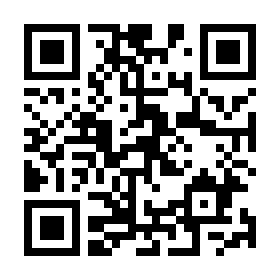 事前登録のご案内
事前登録フォーム
「 https://forms.gle/XByqXDjFYQEYDoCV8 」
7月5日(水)までに事前登録をお願いいたします。
上記URLまたはQRコードを読取り事前登録フォームへアクセスしてください。事前登録をしていただいた方のみに、当日のアクセス情報をお送りいたします。また、単位申請も同様に事前に申込みをされた方のみに単位認定を行います。
フォームに必要事項をご入力ください。
ご登録いただいたアドレスに登録確認メールが届きましたら、以上で登録は完了です。
お申込み後、土日祝日を除いて5日以内にメールが届かない場合は事務局までご連絡ください。
登録確認メールとは別途お送りするメールに記載されたURLのリンクから視聴ページにアクセスしてください。
タイムスケジュール
・山形県災害リハビリテーション研修会
　10:00　開会の言葉 
至誠堂総合病院 病院長 小林 真司 先生
　　　  　一般演題
山形大学医学部附属病院 リハビリテーション部 作業療法士 辺見 大剛 先生
　10:25　閉会の言葉 
三友堂リハビリテーションセンター 病院長 穂坂 雅之 先生
・山形リウマチリハビリテーション研究会
　10:30　開会の言葉 
香音クリニック 院長 今井 香織 先生
　         　一般演題
山形大学医学部附属病院 リハビリテーション部 作業療法士 髙橋 りお 先生
　10:50　特別講演 
森ノ宮医療大学 総合リハビリテーション学部 作業療法科 講師 中村めぐみ 先生
　11:50　閉会の言葉
日本海総合病院 副院長 針生 光博 先生
　　　  　休憩
・山形リハビリテーション研究会
　12:00　開会の言葉
山形大学医学部 リハビリテーション部 病院教授 髙窪 祐弥 先生
　         　特別講演
医療法人ちゅうざん会 ちゅうざん病院 病院長 田島 文博 先生
　13:05　閉会の言葉
日本海酒田リハビリテーション病院 病院長 尾鷲 和也 先生
事務局：山形大学医学部整形外科学講座 リハビリテーション部
E-mail : seikei@mws1.id.yamagata-u.ac.jp　TEL     : 023-628-5355